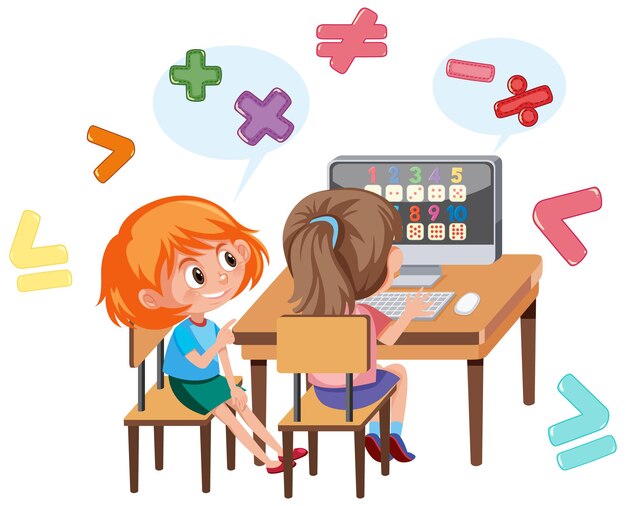 Математика
1 клас
Розділ VІІ 
Арифметичні дії 
в межах 100
Урок 131
Узагальнення і систематизація знань
Організація класу
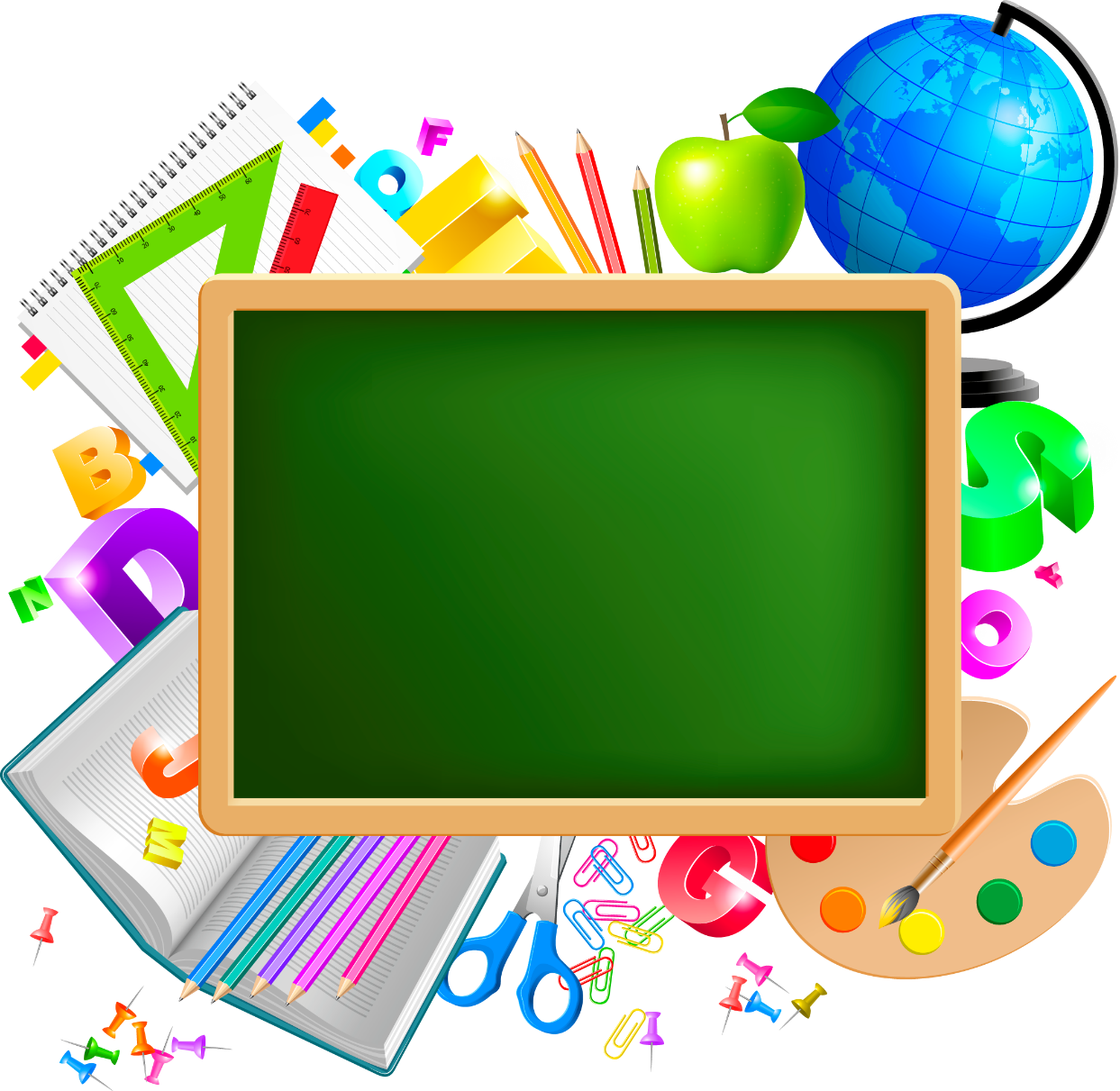 Гарно й зручно ми сідаєм,
Щось нове завжди вивчаєм.
Те, що вчили - пригадаєм,
Будь уважний, починаєм!
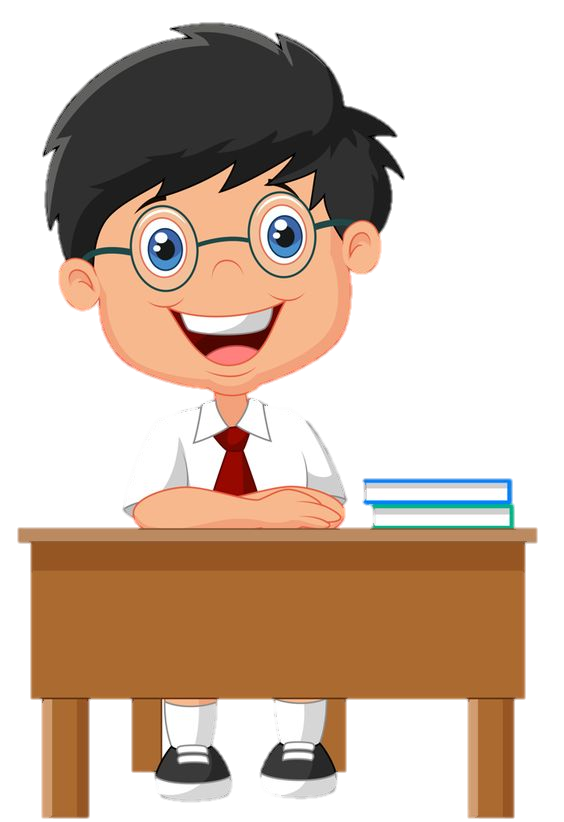 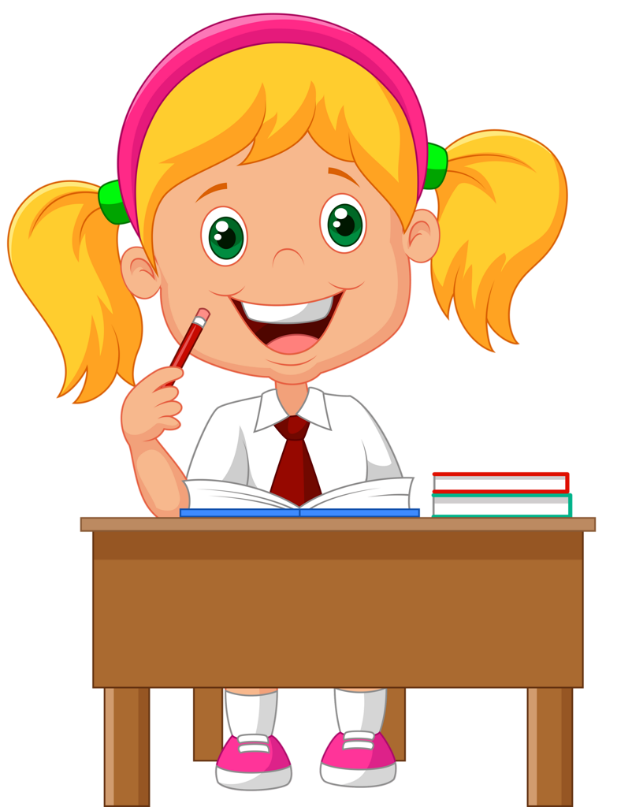 Геометрично-логічна хвилинка
Розгляньте геометричні фігури. Які це фігури?
Розподіліть лінії на дві групи. За якими ознаками це можна зробити?
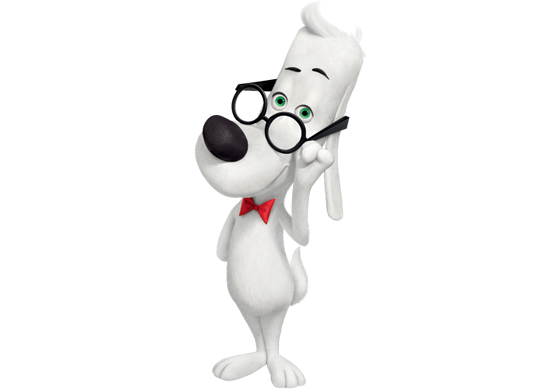 1 — незамкнені лінії, 
2 — замкнені.
1 — криві лінії, 
2 — ламані;
або
Обчисли ланцюжок «Потяг»
+ 6
+ 10
– 5
+ 20
+ 8
- 40
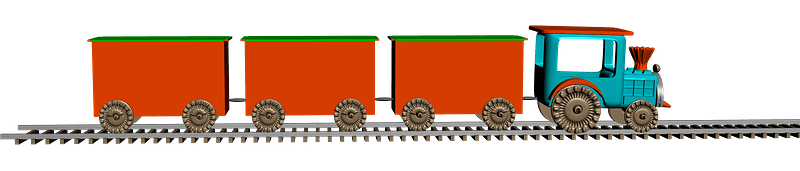 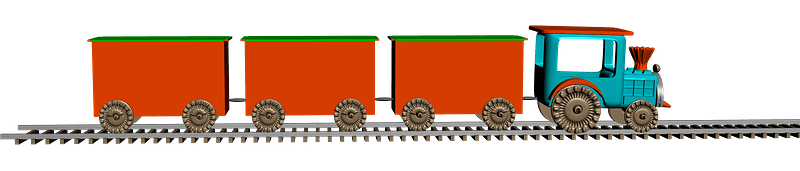 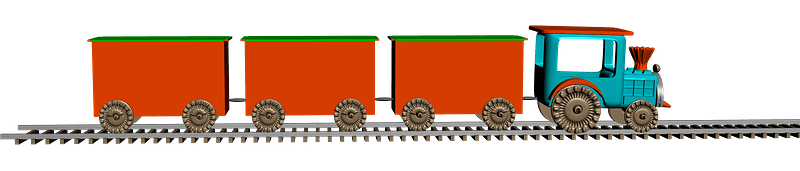 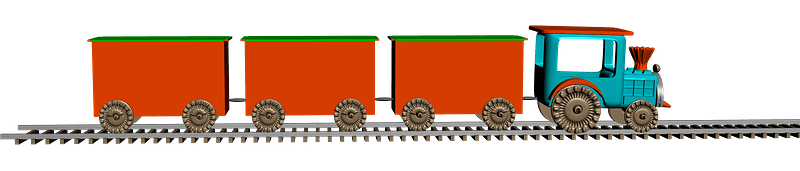 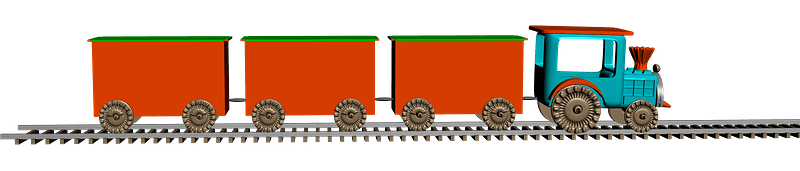 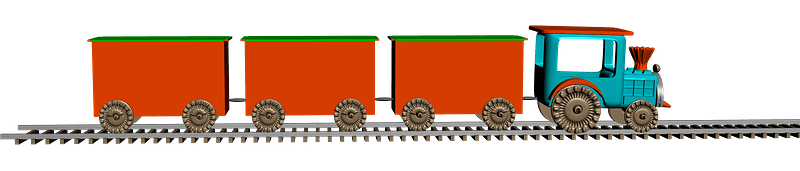 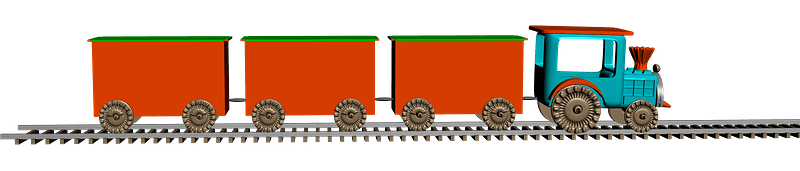 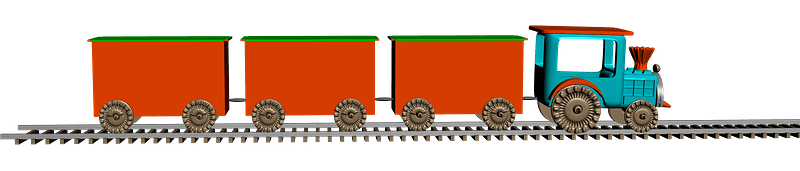 60
66
76
71
91
99
59
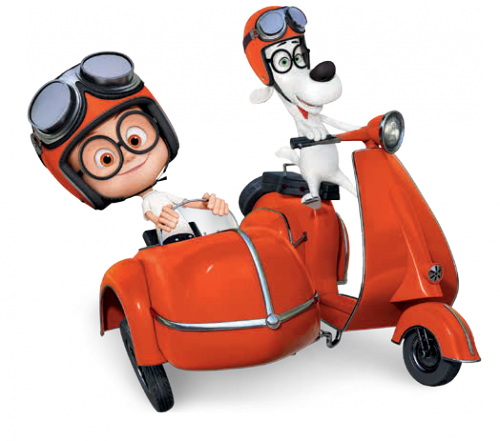 Порівняння чисел. Гра «Збираємо мед»
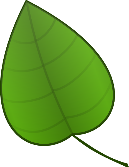 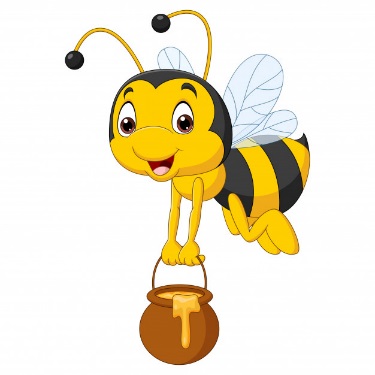 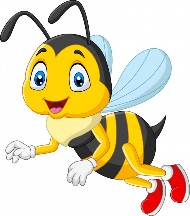 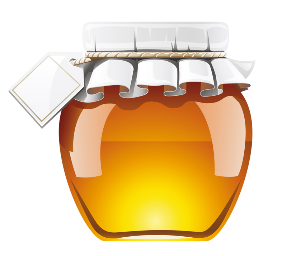 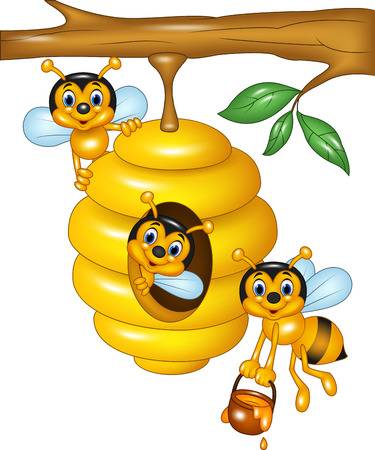 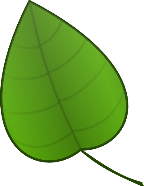 >
8       1 на …
7
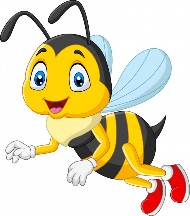 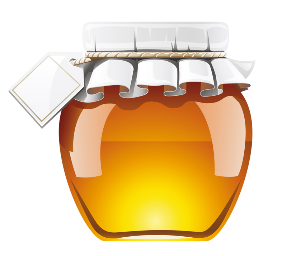 <
5       7 на …
2
5
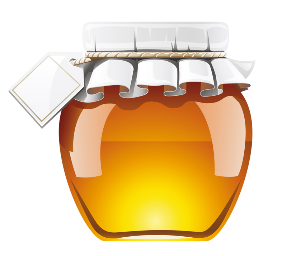 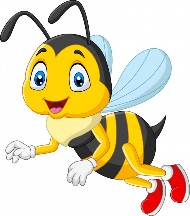 <
3       5 на …
2
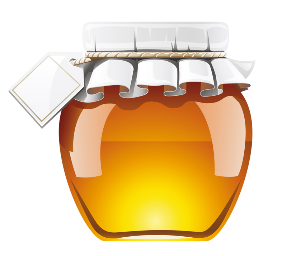 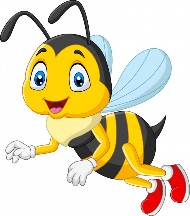 <
5
2       7 на …
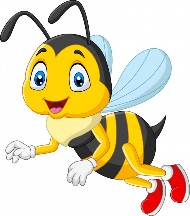 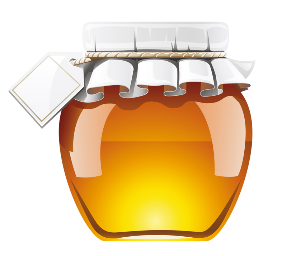 <
1       8 на …
7
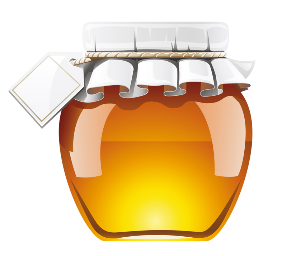 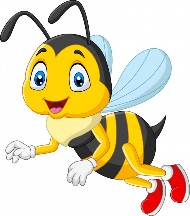 <
4       6 на …
2
Запиши невідомі доданки
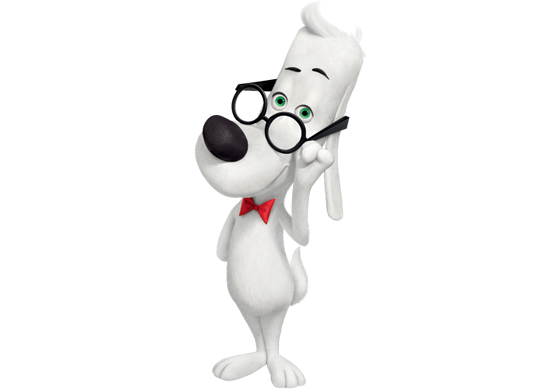 20
+
50
=
70
34
+
=
34
0
+
40
=
45
5
Повідомлення теми та завдань уроку
Сьогодні на уроці  ми будемо повторювати вивчене, продовжимо тренуватися у виконанні арифметичних дій з двоцифровими числами.
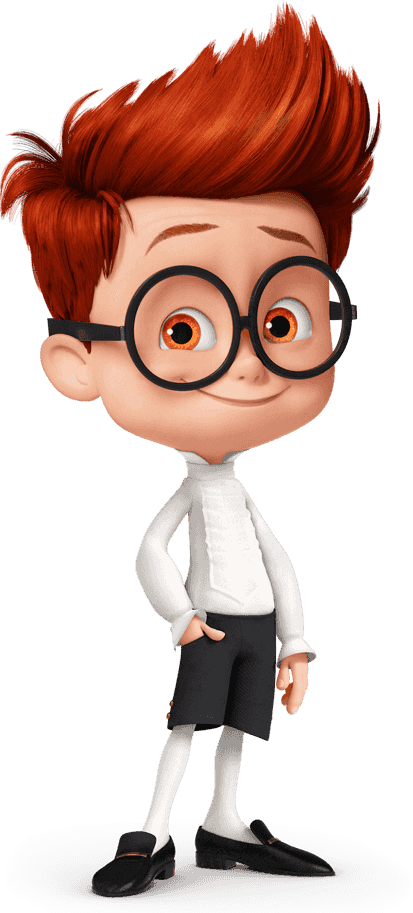 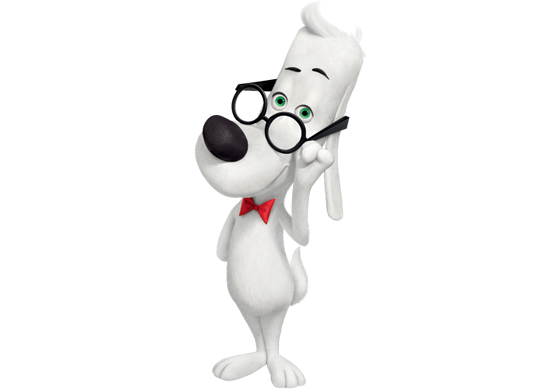 Повідомлення теми та завдань уроку
Запиши числа від більшого до меншого
Я задумала число, додала до нього 4, отримала — 34. Яке число я задумала?
Я задумала число, відняла від нього 3, залишилось 40. Яке  число я задумала?
34  43  25  91  19  52  77
19
77
25
34
43
52
91
Збільш на 11 кожне число
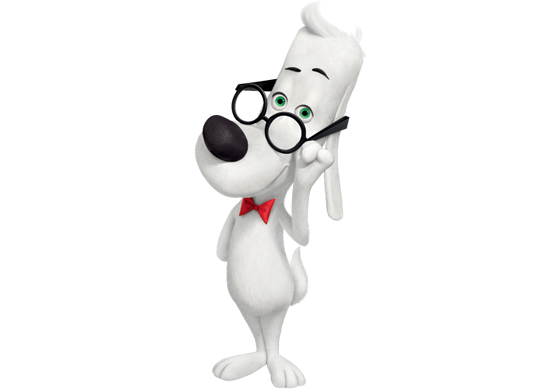 76
67
44
28
85
49
98
Посібник.
Сторінка
129
Порівняй
16л
17 см
>
<
>
27см    7см + 10см
7л   17л – 1л
<
50м
70л
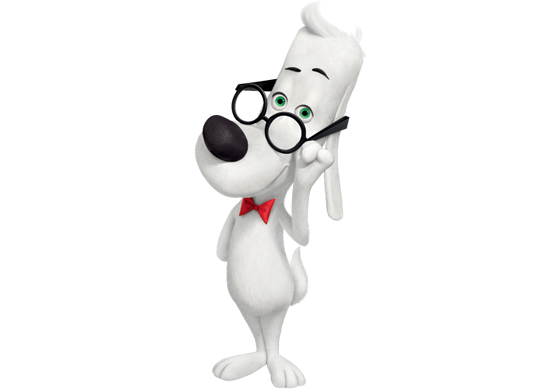 50л + 10л    100л
>
5м     55м – 5м
<
87грн
90кг
80грн + 7грн   78грн
>
>
100кг – 10кг   19кг
Підручник.
Сторінка
129
Складаю і розв’язую задачі
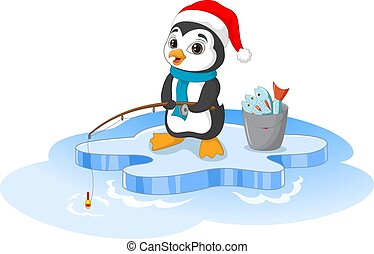 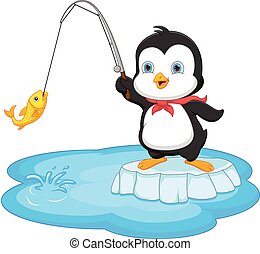 Два пінгвіни ловили рибу. Один зловив 20 рибин, а другий — 30.
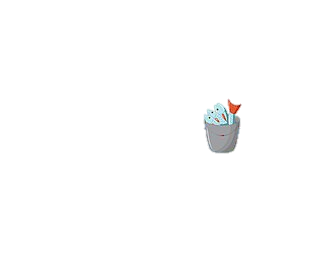 Скільки рибин разом зловили  пінгвіни?
20 риб.
30 риб.
На скільки менше рибин зловив перший пінгвін, ніж другий?
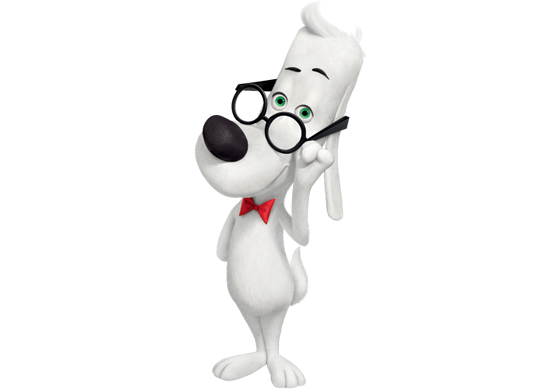 ? риб.
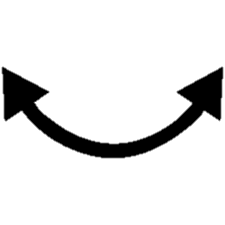 На ? риб.
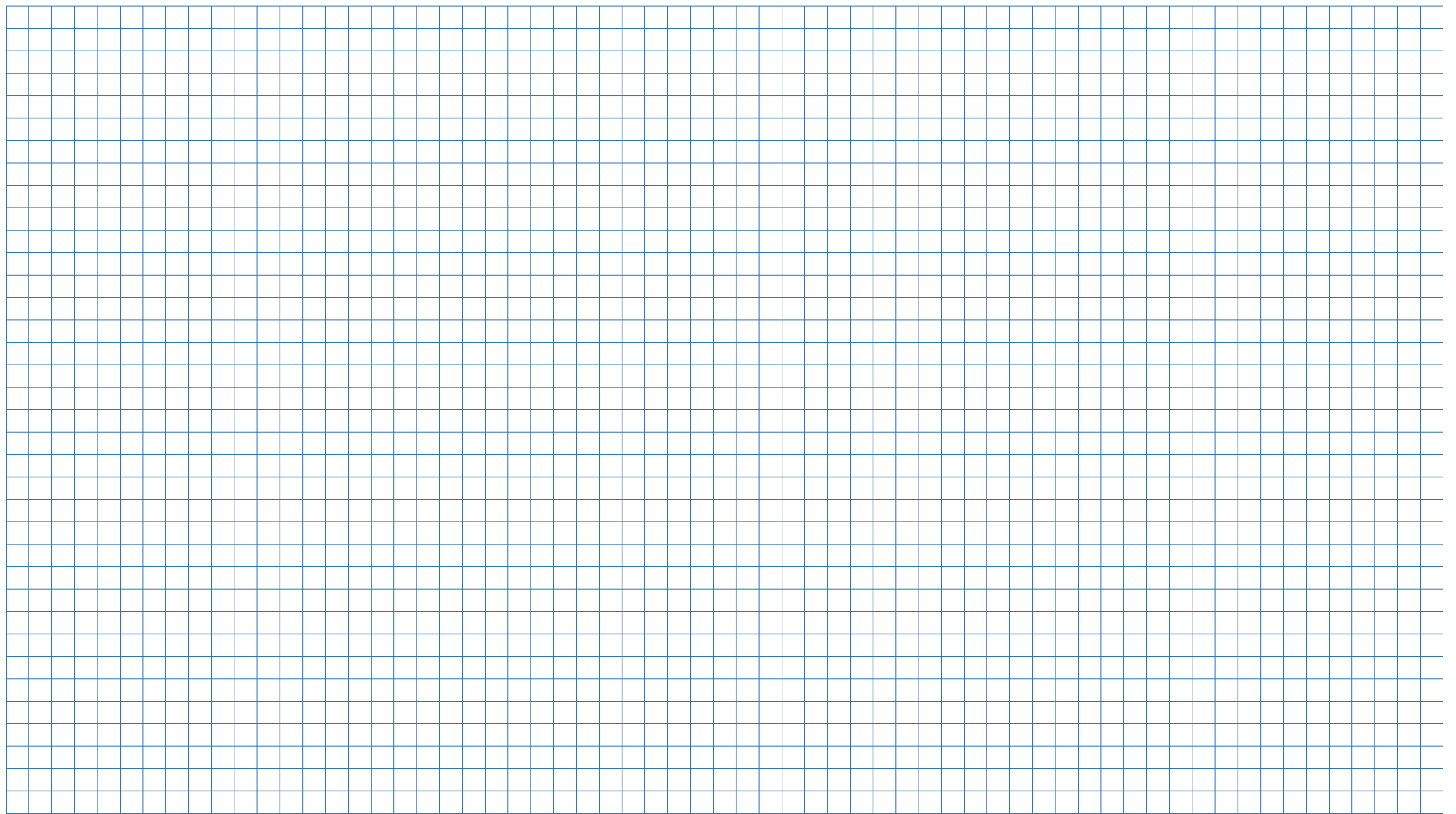 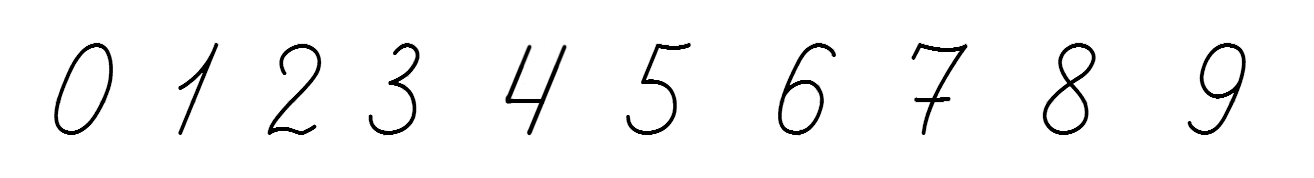 (риб.)
разом.
Знаходження  суми
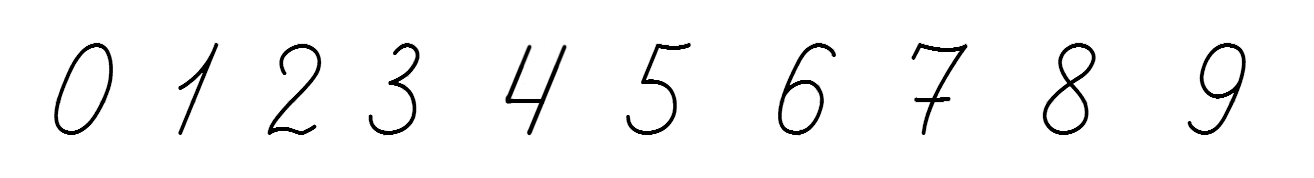 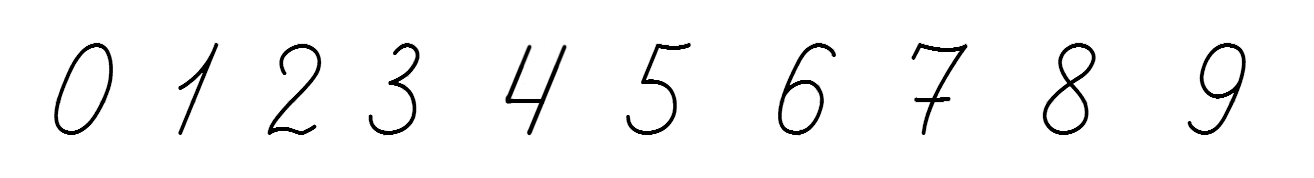 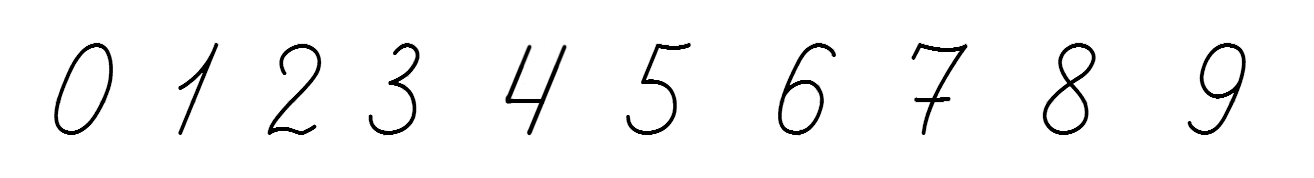 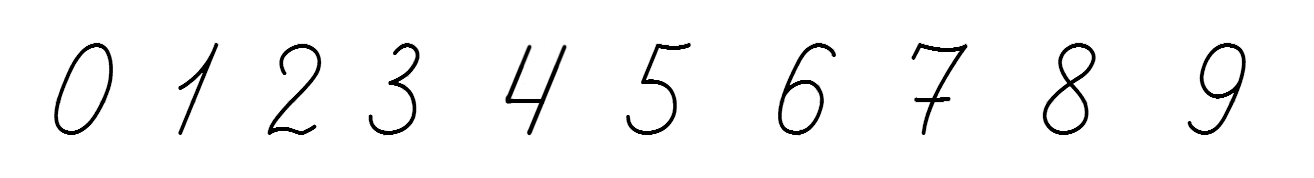 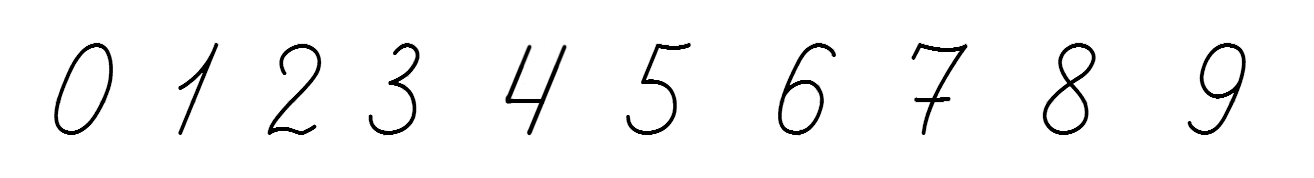 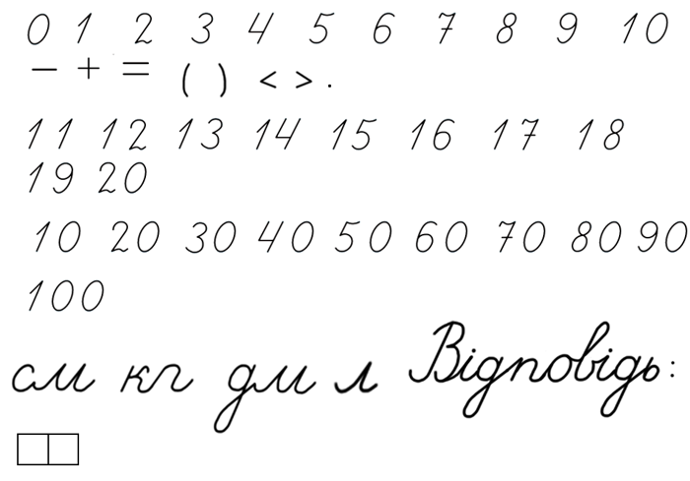 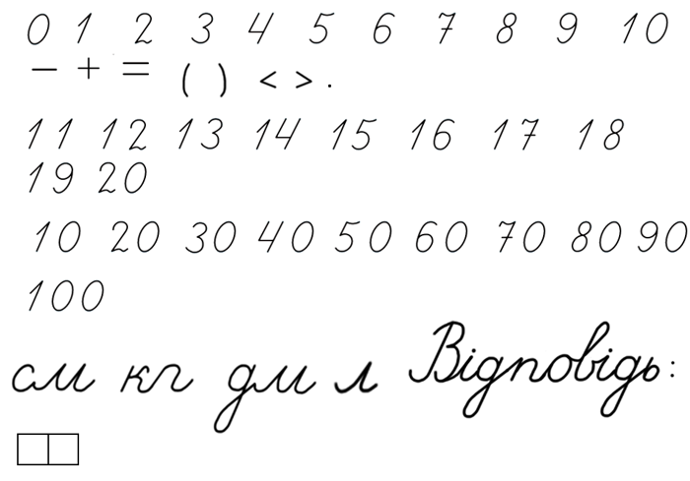 на
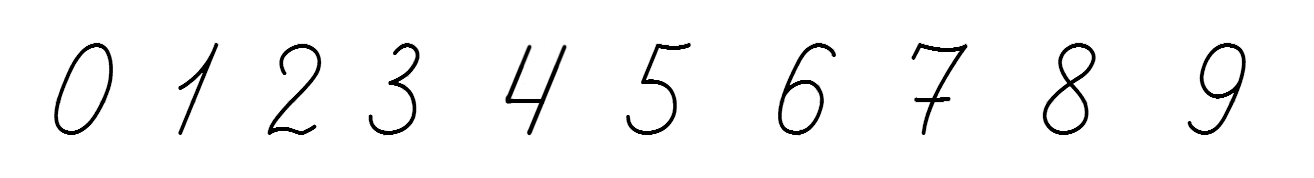 менше.
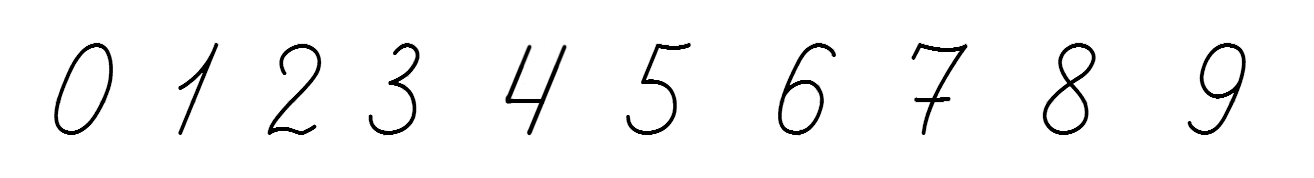 (риб.)
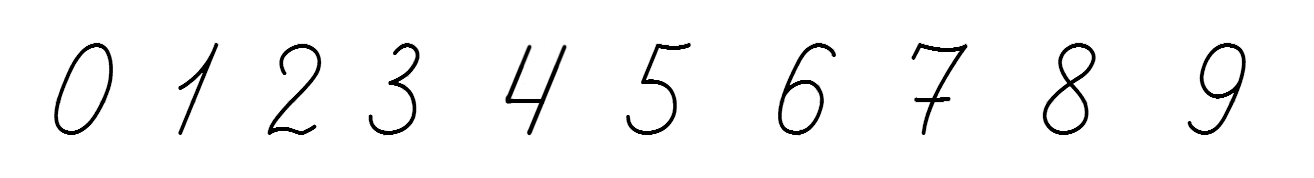 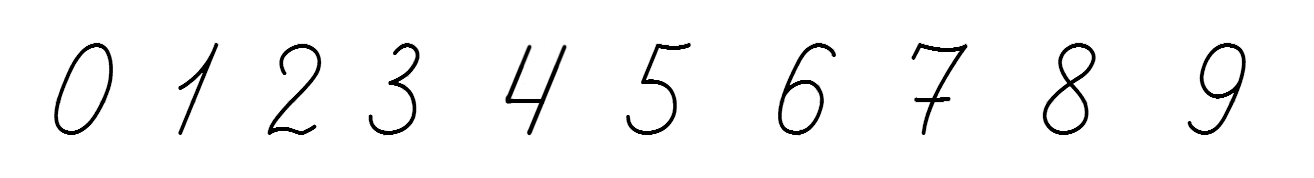 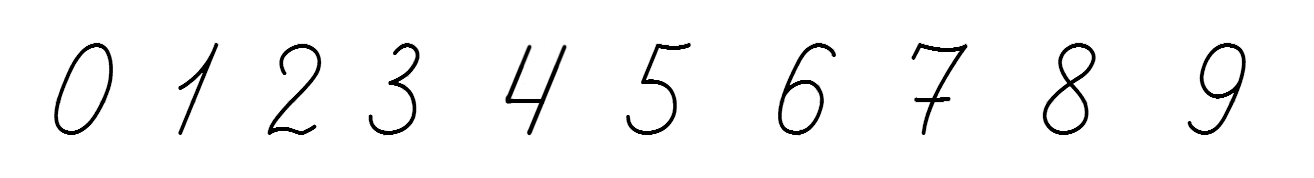 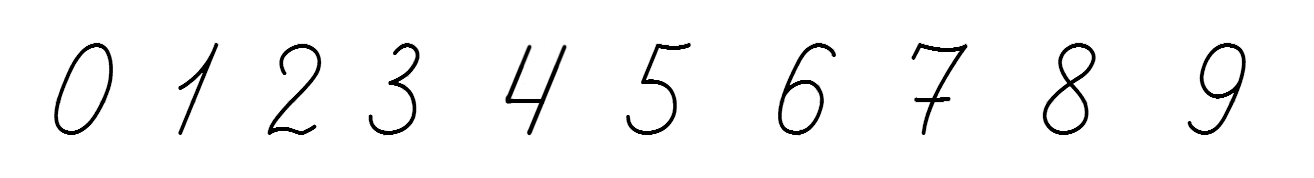 Знаходження  різниці
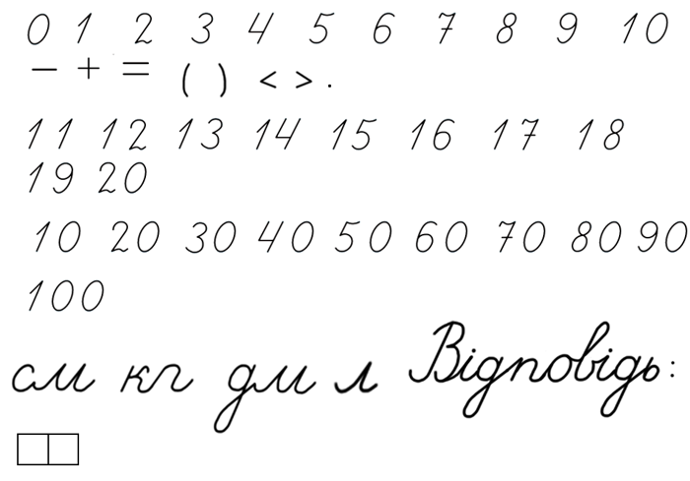 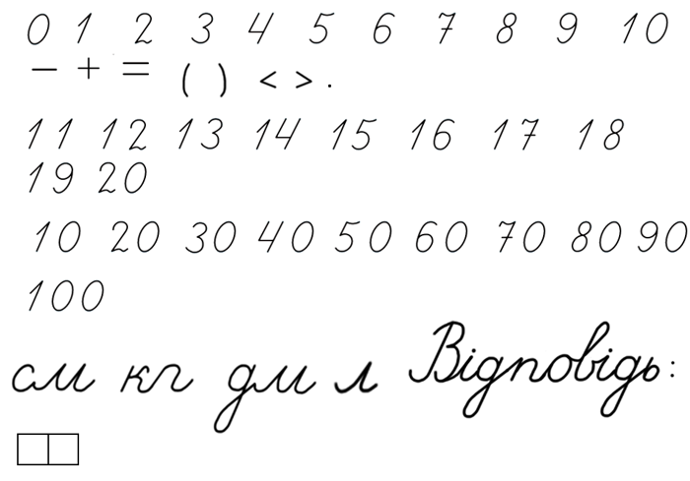 Робота в зошиті
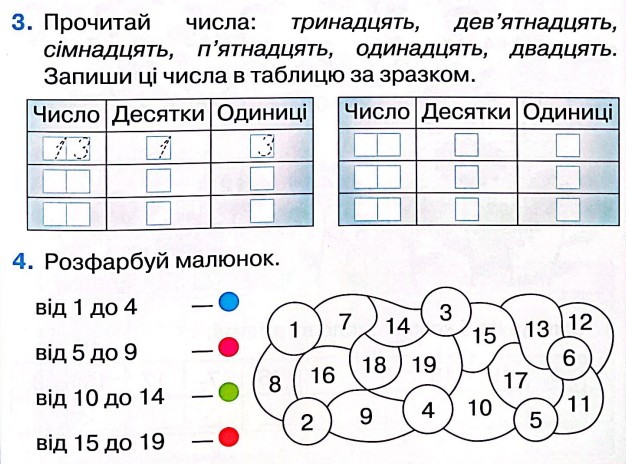 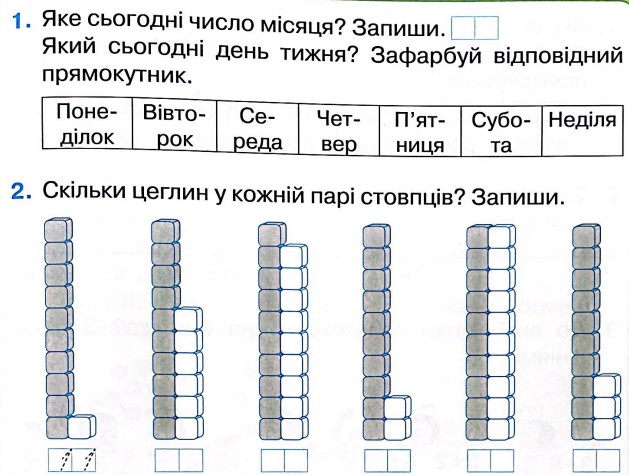 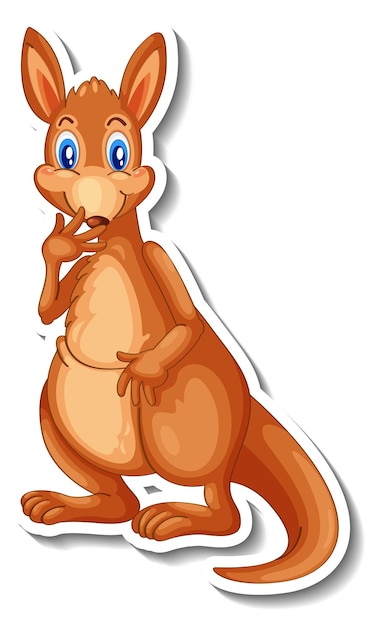 Сторінка
51
Рефлексія «Загадкові листи»
Обери лист, який ти хочеш відкрити
(для відкриття по листі варто натиснути)
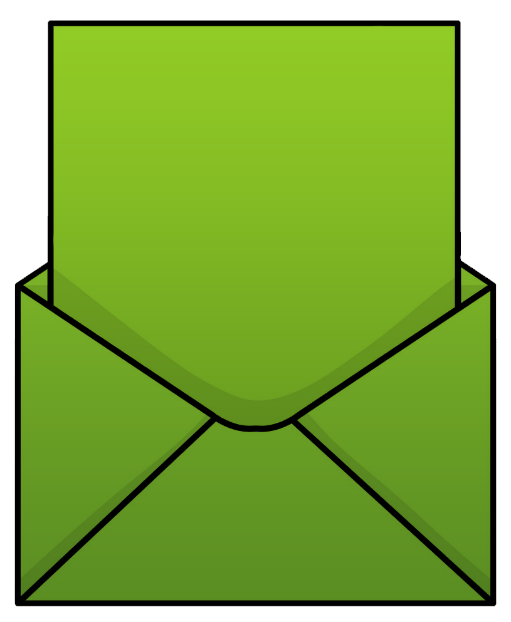 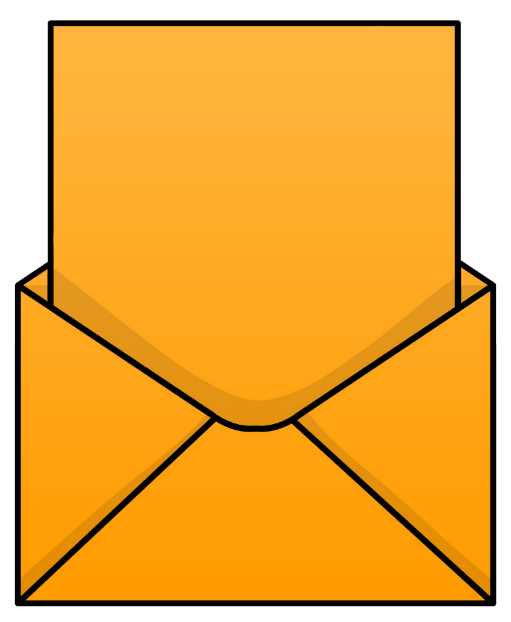 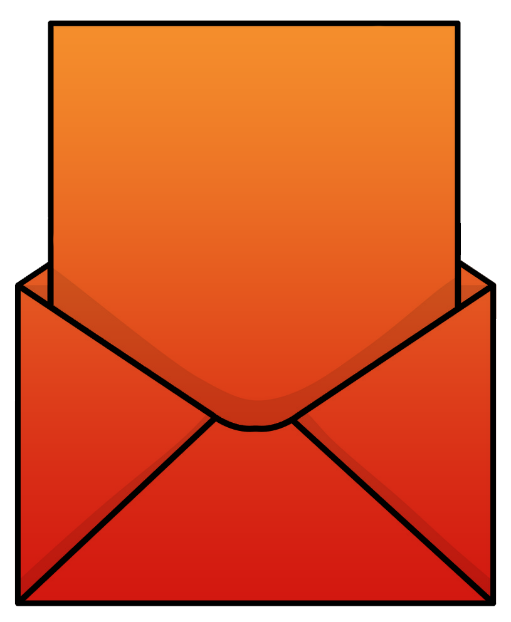 Сьогодні 
на уроці 
я навчився/
навчилася…
На уроці
я запам’ятав/
запам’ятала…
Найкраще 
мені вдалося…
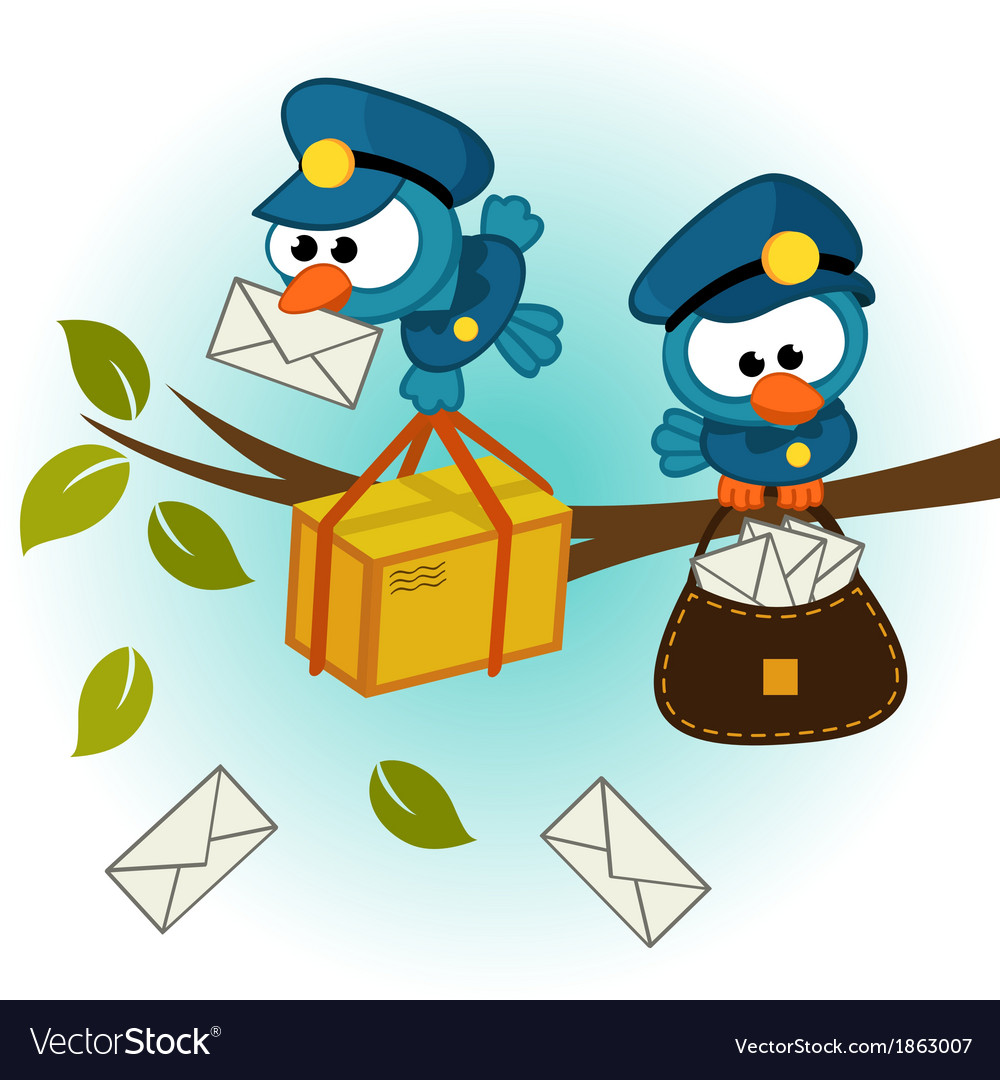 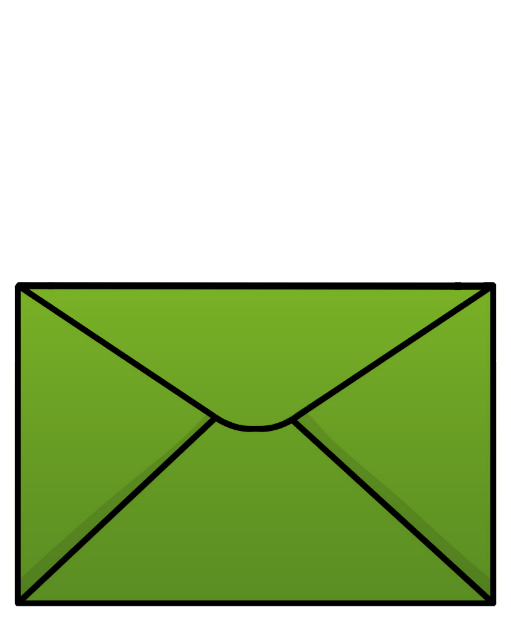 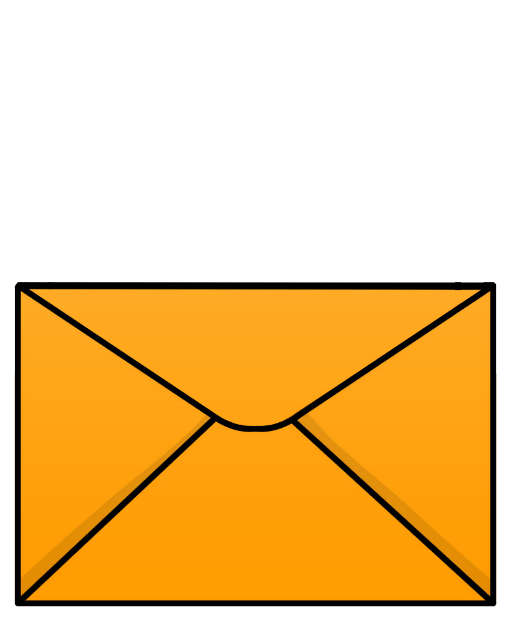 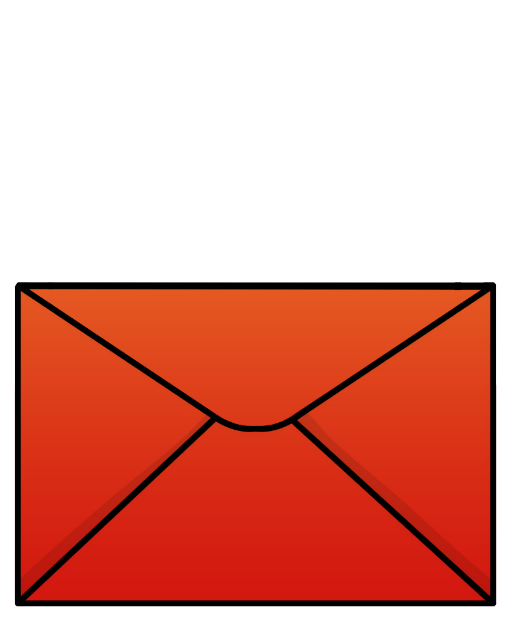 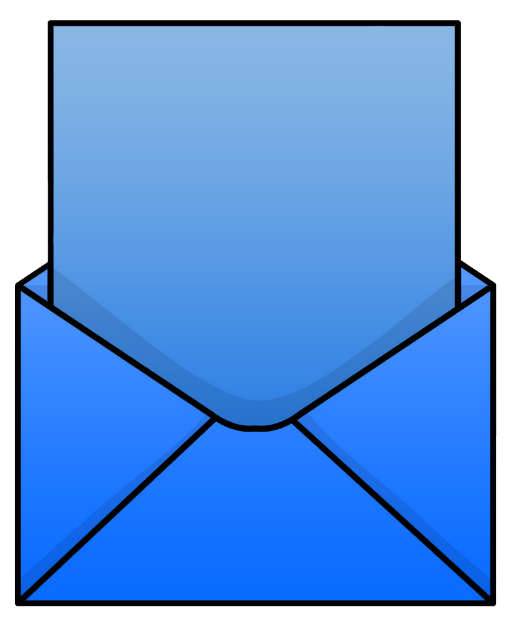 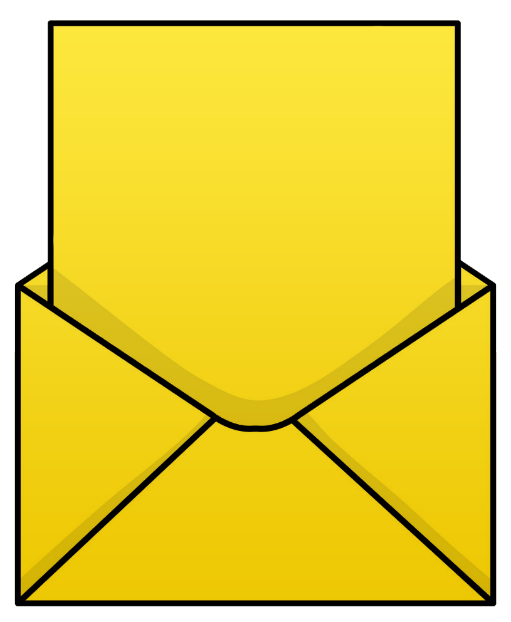 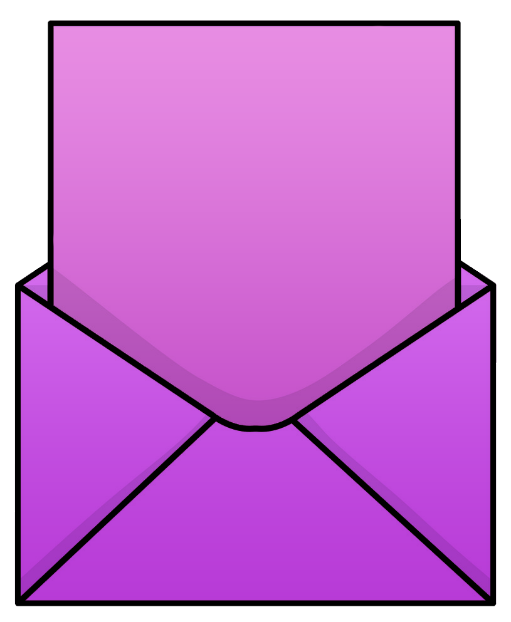 Найбільше
 мені сподобалося…
Урок 
завершую з настроєм…
Труднощі виникали…
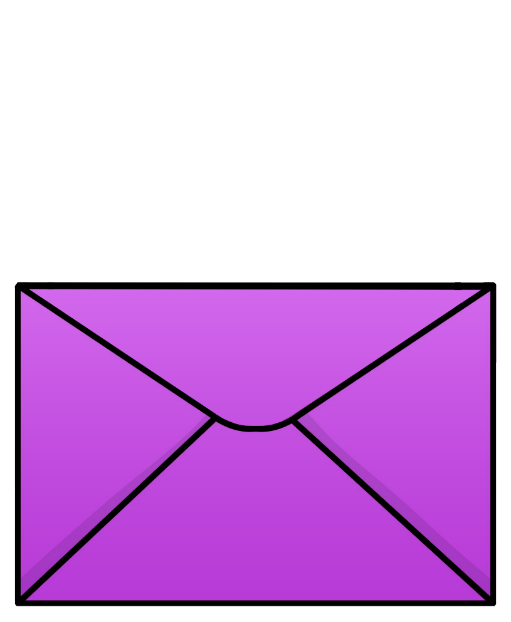 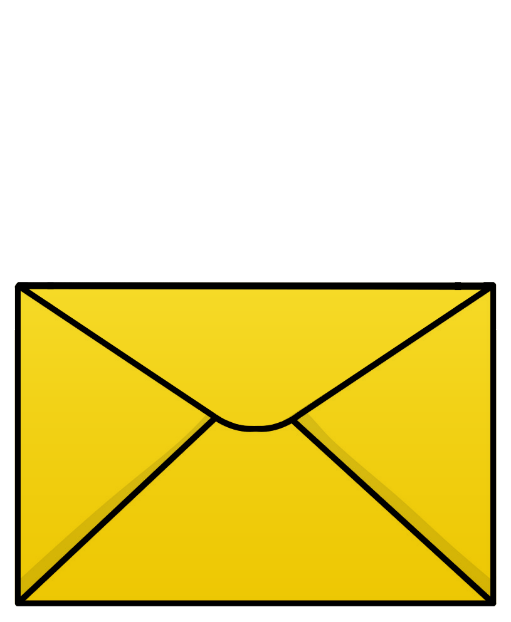 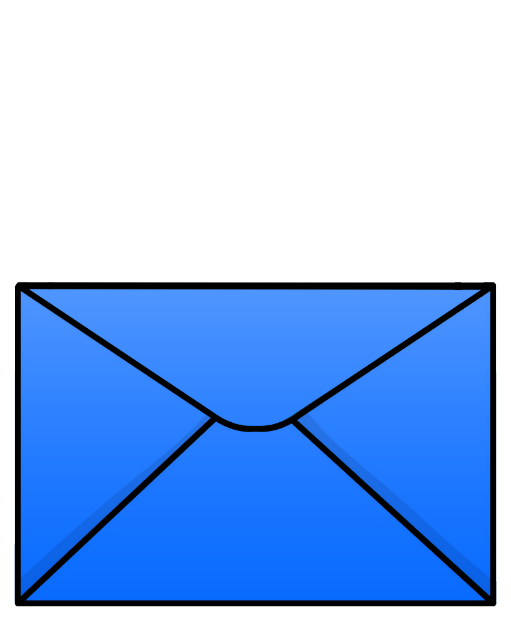 Online завдання
Відскануй QR-код або натисни жовтий круг!
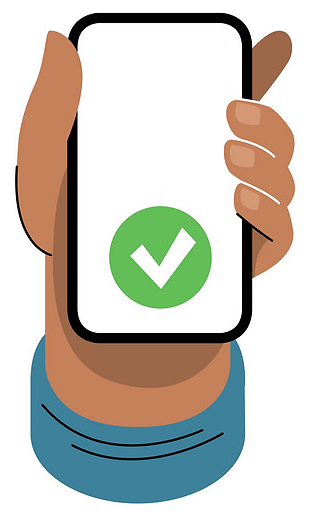 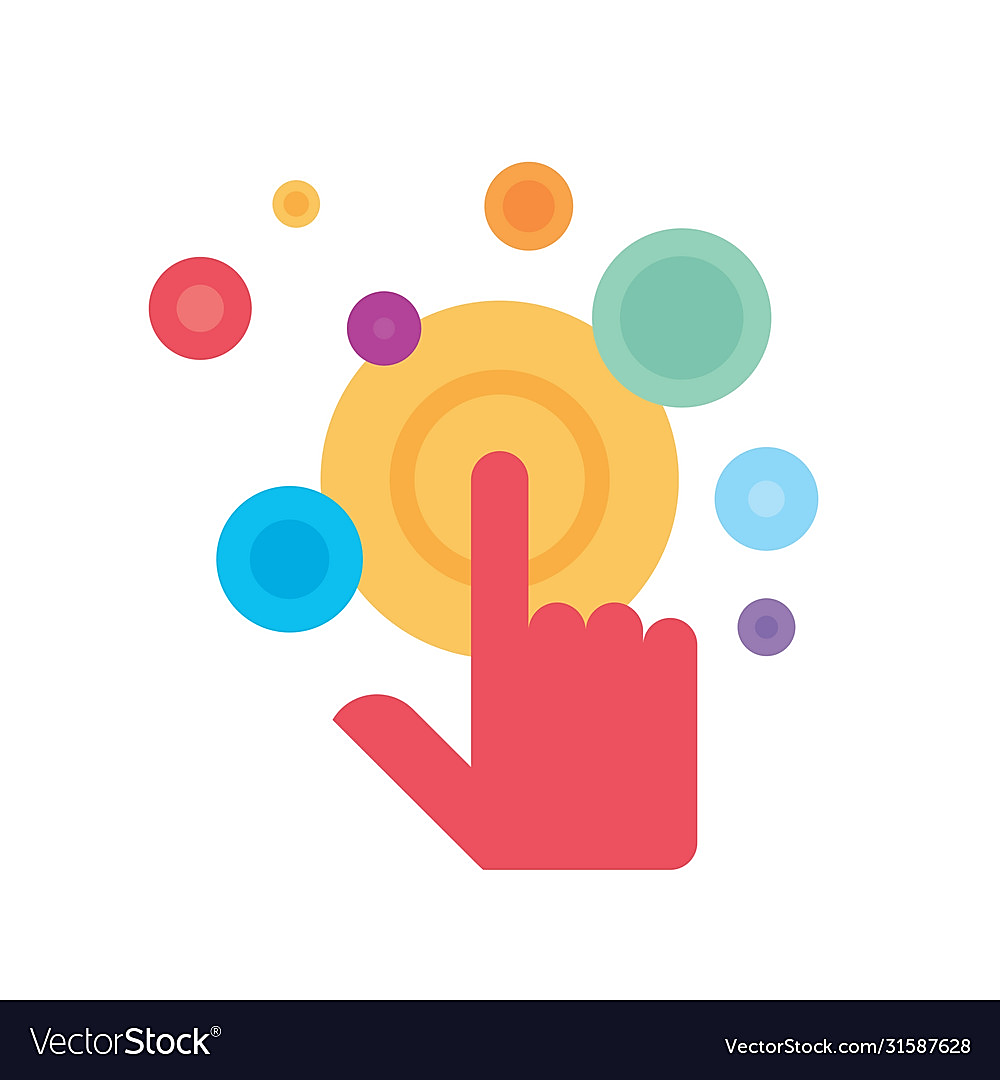 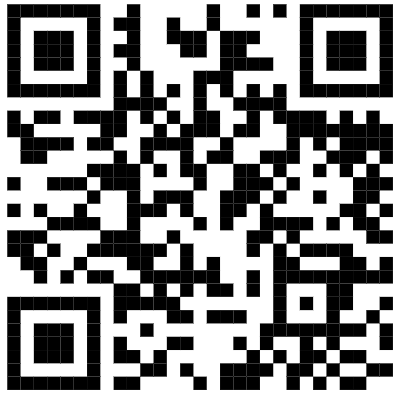 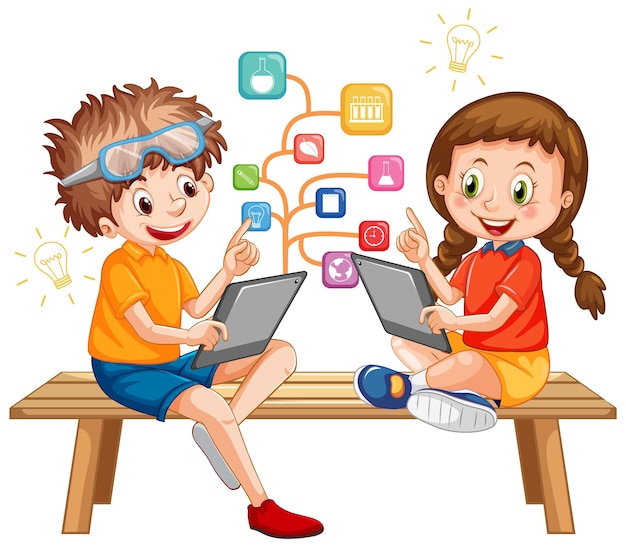 Online завдання
Відскануй QR-код або натисни жовтий круг!
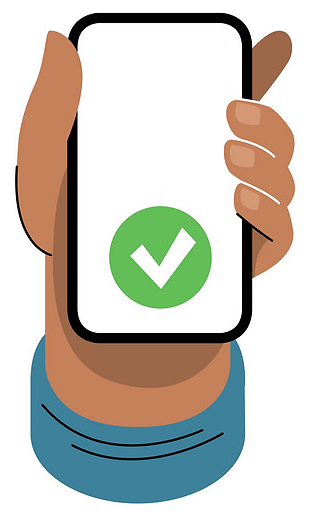 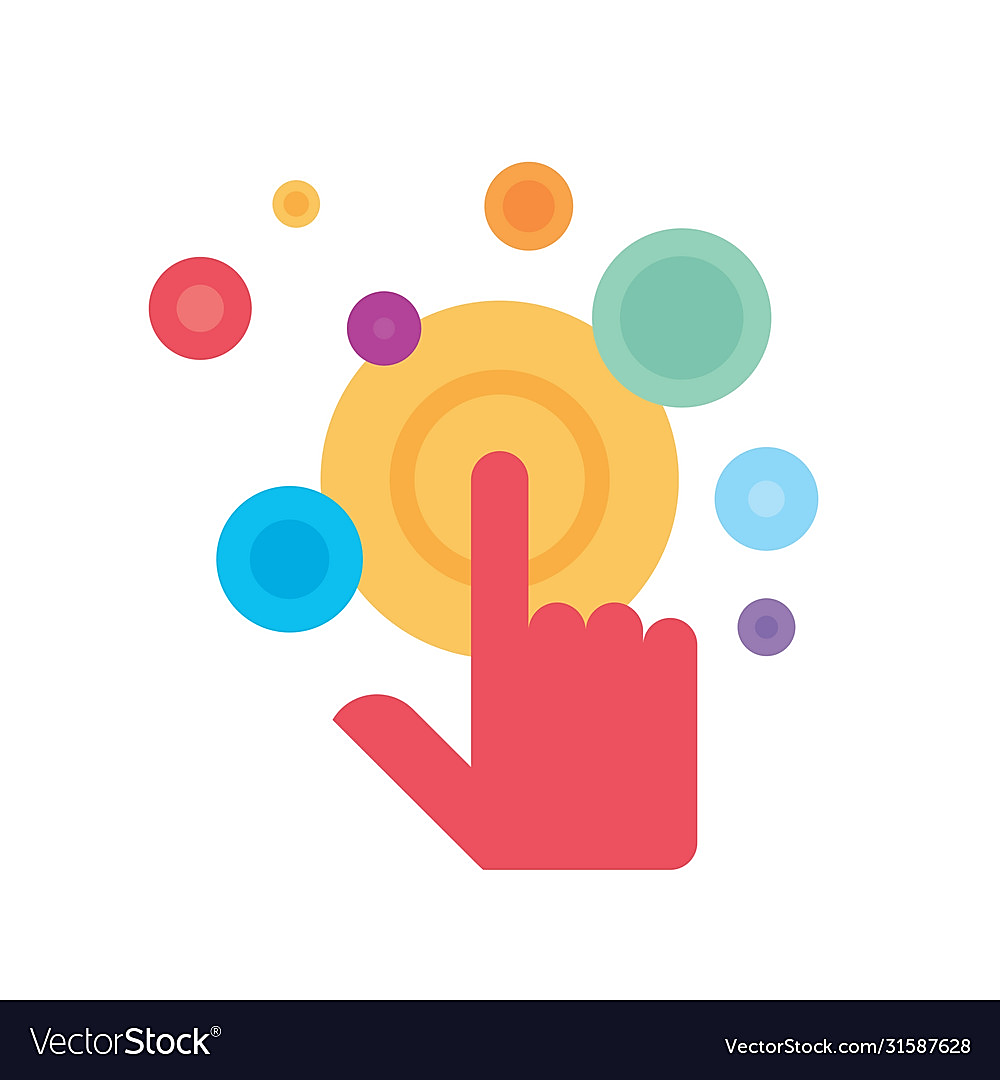 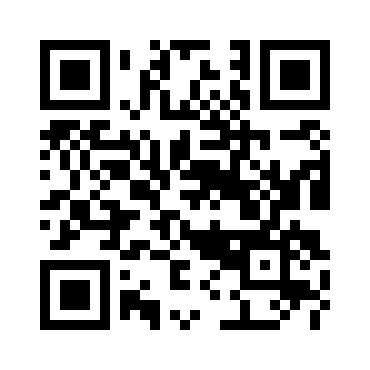 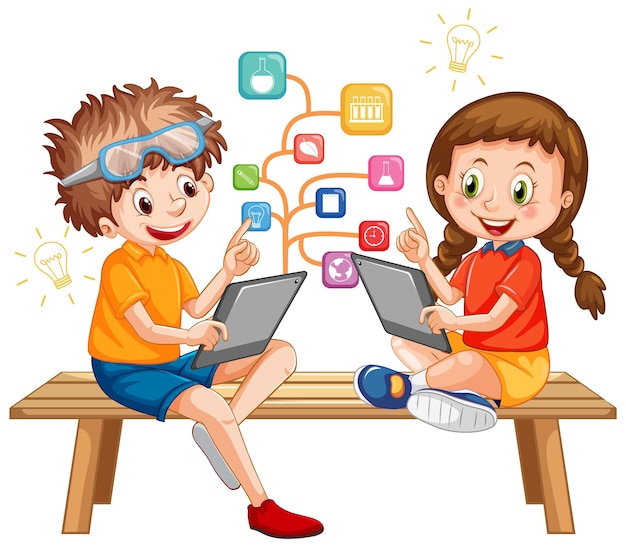